R
F
T
I
S
C
O
A
N
R
N
T
I
H
S
I
14.13-40
A free CD of this message will be available following the service
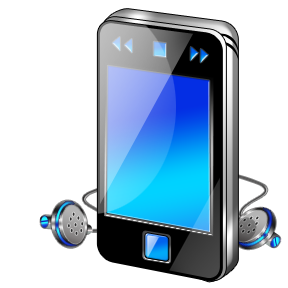 It will also be available for podcast later this week at calvaryokc.com
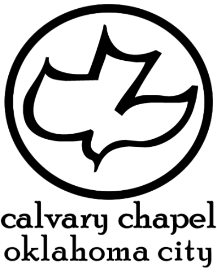 Foreigner – barbaros – barbarian
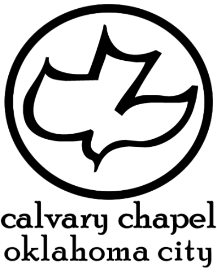 14.13-40
N
O
A
S
I
I
N
H
C
T
R
T
R
S
I
F
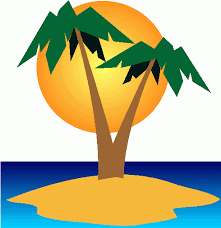 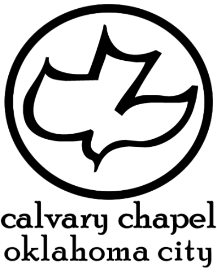 14.13-40
N
O
A
S
I
I
N
H
C
T
R
T
R
S
I
F
Savonarola - “When prayer reaches its ultimate, words are impossible.”
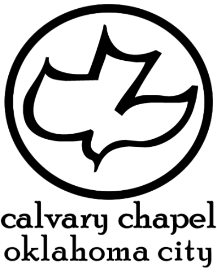 14.13-40
N
O
A
S
I
I
N
H
C
T
R
T
R
S
I
F
Contradiction #1
v. 2: tongues is men speaking to God
v. 21: tongues is God speaking to men
Understood in the context of Is. 28.11
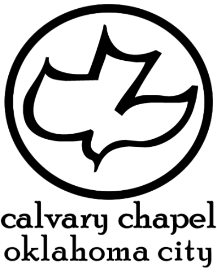 14.13-40
N
O
A
S
I
I
N
H
C
T
R
T
R
S
I
F
Contradiction #2
v. 22 - tongues is a sign for unbelievers
v. 23 - tongues is a stumbling block for unbelievers
Why we call them “Believers' Meetings”
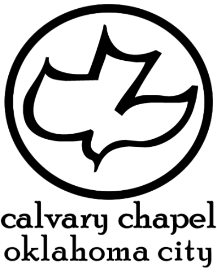 14.13-40
N
O
A
S
I
I
N
H
C
T
R
T
R
S
I
F
Uninformed - idiōtēs – idiot
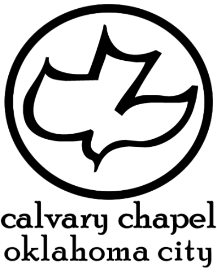 14.13-40
N
O
A
S
I
I
N
H
C
T
R
T
R
S
I
F
Subject (v. 32) - hupotassō – to place under
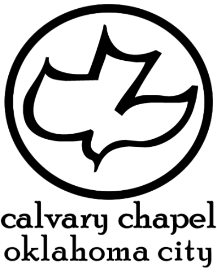 14.13-40
N
O
A
S
I
I
N
H
C
T
R
T
R
S
I
F
Different views:
Male chauvinist scribe
Women speaking in tongues
Gender segregated Sanctuary
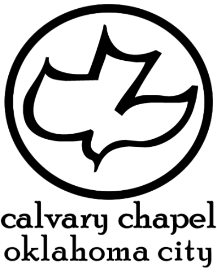 14.13-40
N
O
A
S
I
I
N
H
C
T
R
T
R
S
I
F
Paraphrase - “If anyone insists are being ignorant, then simply ignore him.”
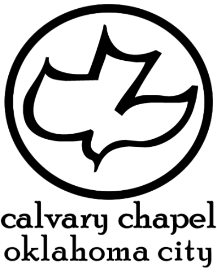 14.13-40
N
O
A
S
I
I
N
H
C
T
R
T
R
S
I
F
All cessationists heed v. 39
All charismaniacs heed v. 40
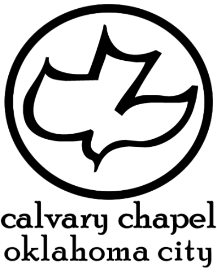 14.13-40
N
O
A
S
I
I
N
H
C
T
R
T
R
S
I
F